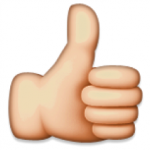 Discussie les 5
Bron afbeelding: http://www.milesandmore.nl/emoticonversatie/
Hoe gaan we discussiëren?
We vormen 4 groepen
Elke groep kiest 1 stelling
Daar ga je de komende week over discussieren via WhatsApp 
De docent is ook lid van de groepen om orde te bewaken als dat nodig is
Je houd je aan de regels
De regels
Je respecteert elkaars mening
Iedereen discussieert mee
Verslag
Iedere leerling maak een verslag
Je print de discussie uit (via Instellingen> meer> chat e-mailen)
Daarna maak je een lijst met de belangrijkste argumenten voor- en tegen.
Je geeft in 5 tot 10 regels aan wat je zelf vind van deze discussie
De stellingen
1.  Het oog is het belangrijkste zintuig voor de mens 
Het oor is het belangrijkste zintuig voor de mens
De huid is het belangrijkste zintuig voor de mens
Veel succes
Bron afbeelding: http://www.milesandmore.nl/emoticonversatie/